Правила СУПа
Отчет о проведении внеклассного мероприятия  по охране окружающей среды
Отчет подготовили: Карине Аракеловна Адамян, социальный педагог
Ирина Васильевна Бурундукова, 
педагог-библиотекарь
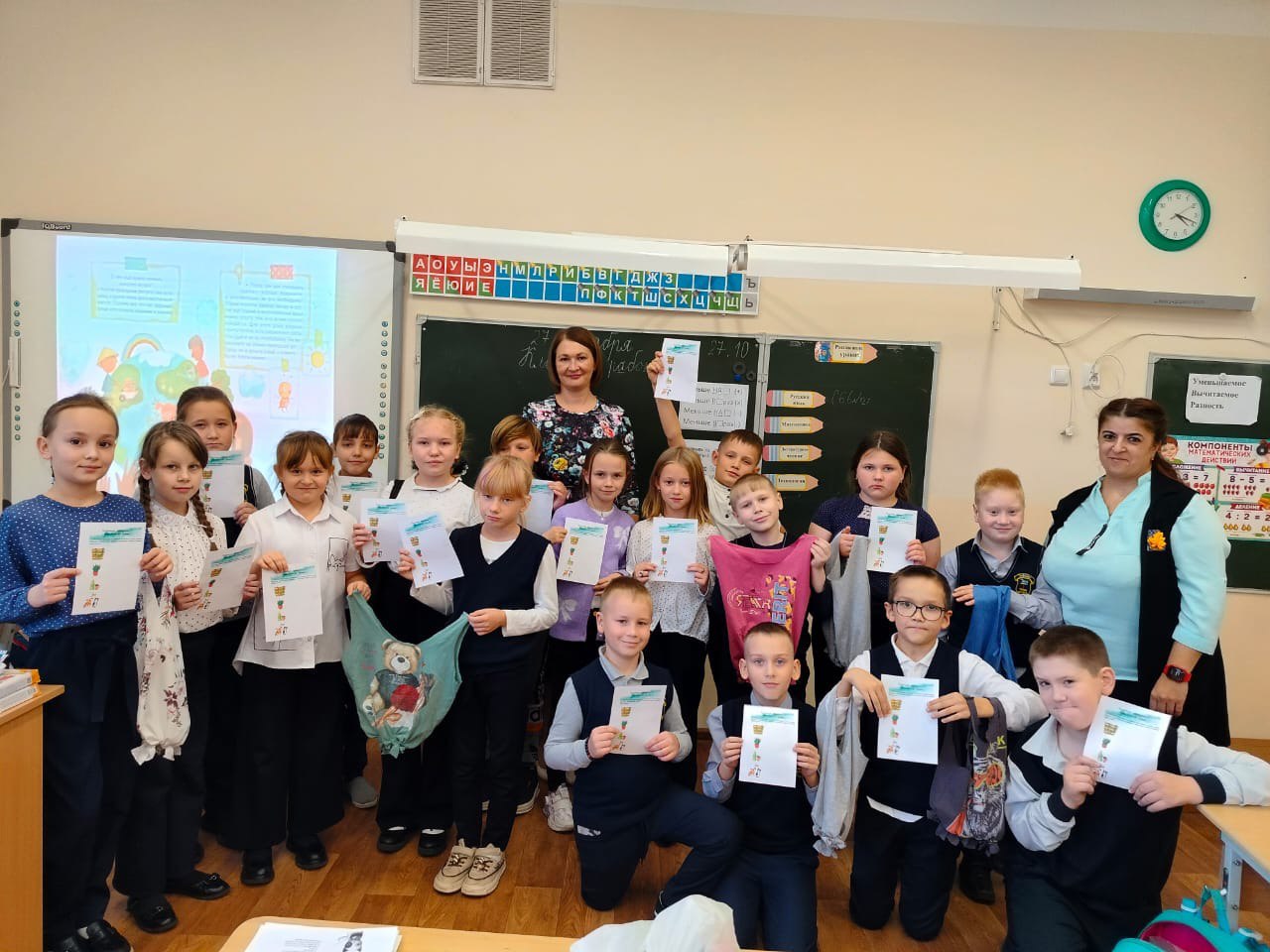 Внеклассное мероприятие «Правила СУПа» проведено в 3б классе МОУ «Зайковская СОШ №1».
Количество детей, принявших участие в занятии - 19
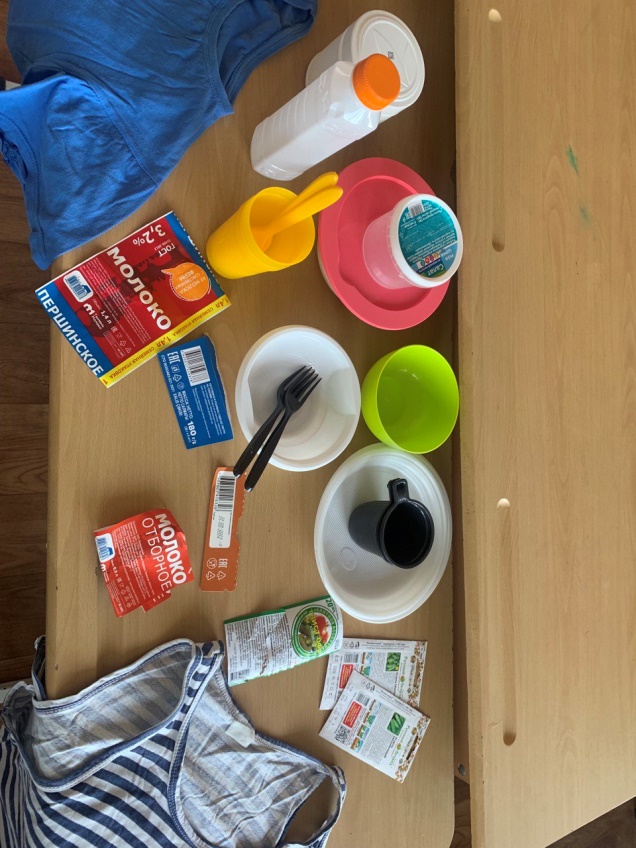 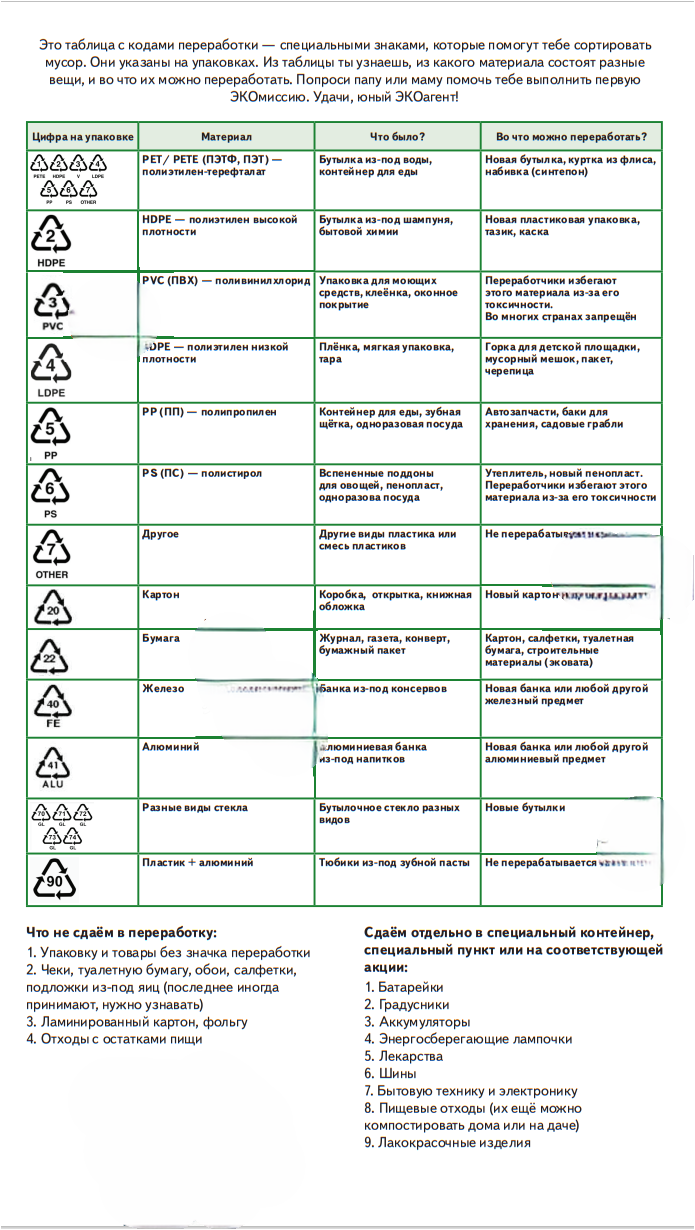 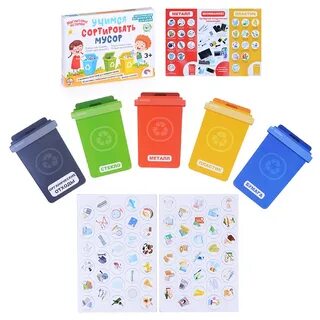 Необходимые материалы
Основное содержание занятия
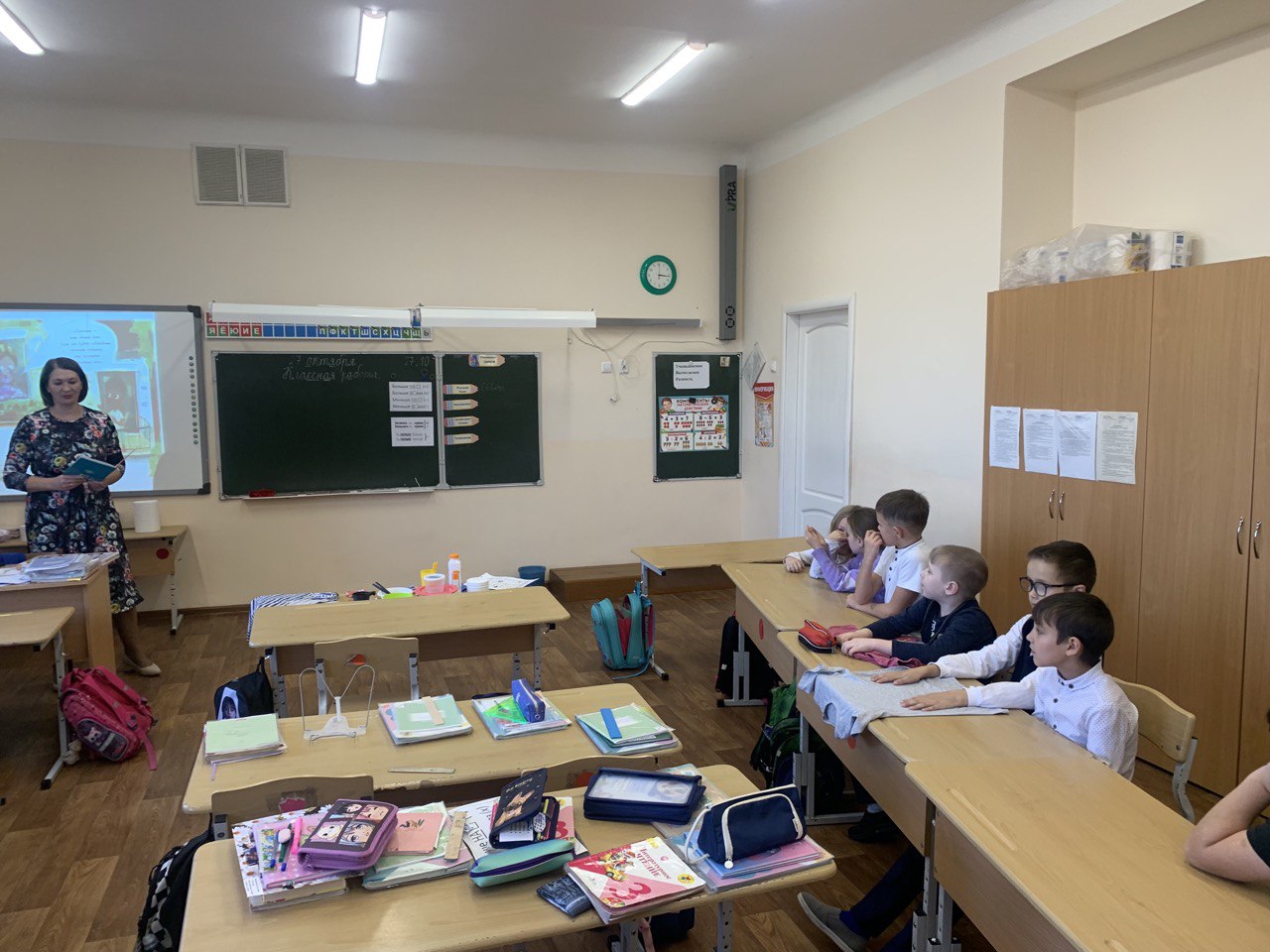 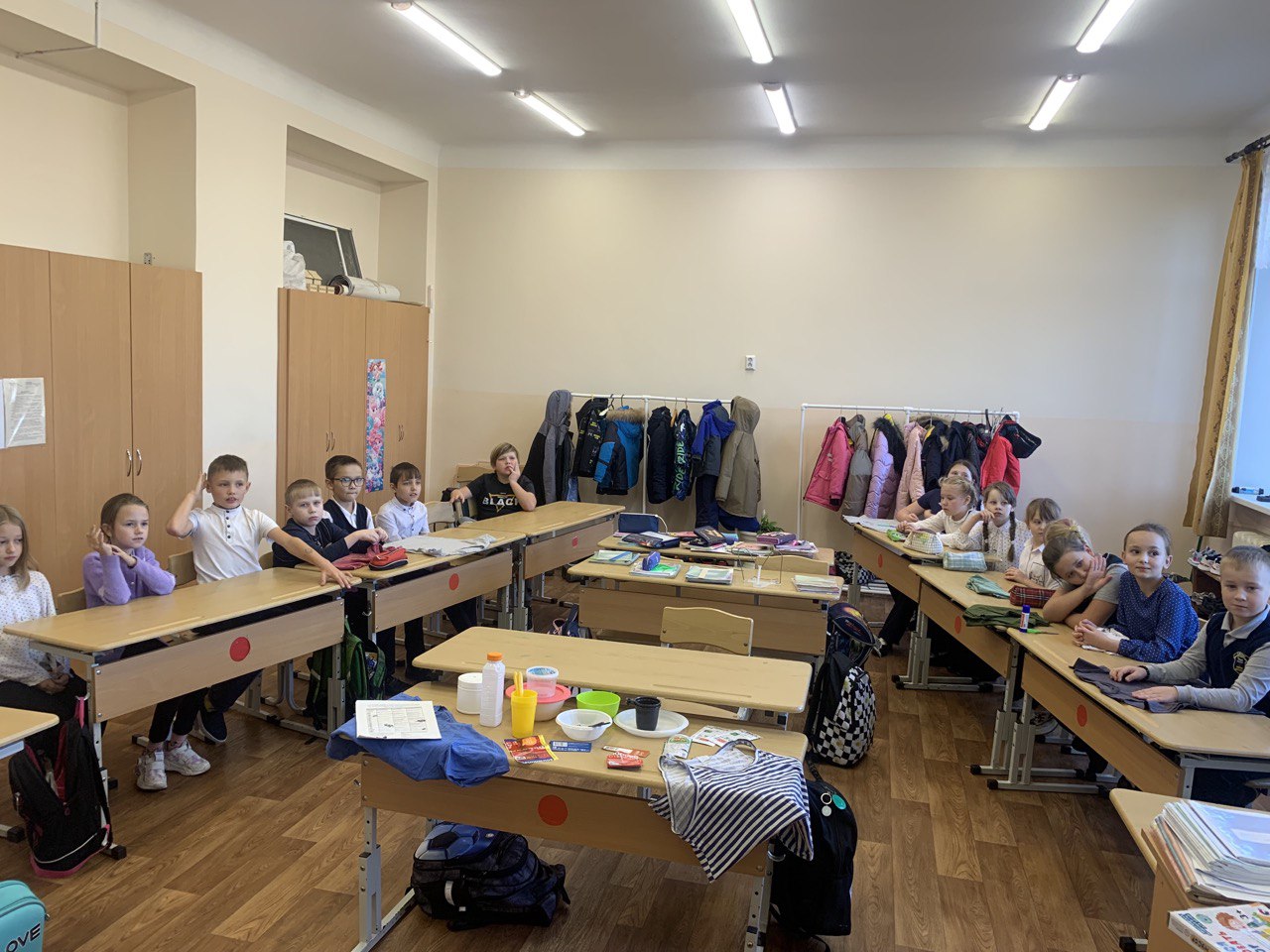 Знакомство с вопросами по экологии
Мастер-класс «Сумка-шопер»
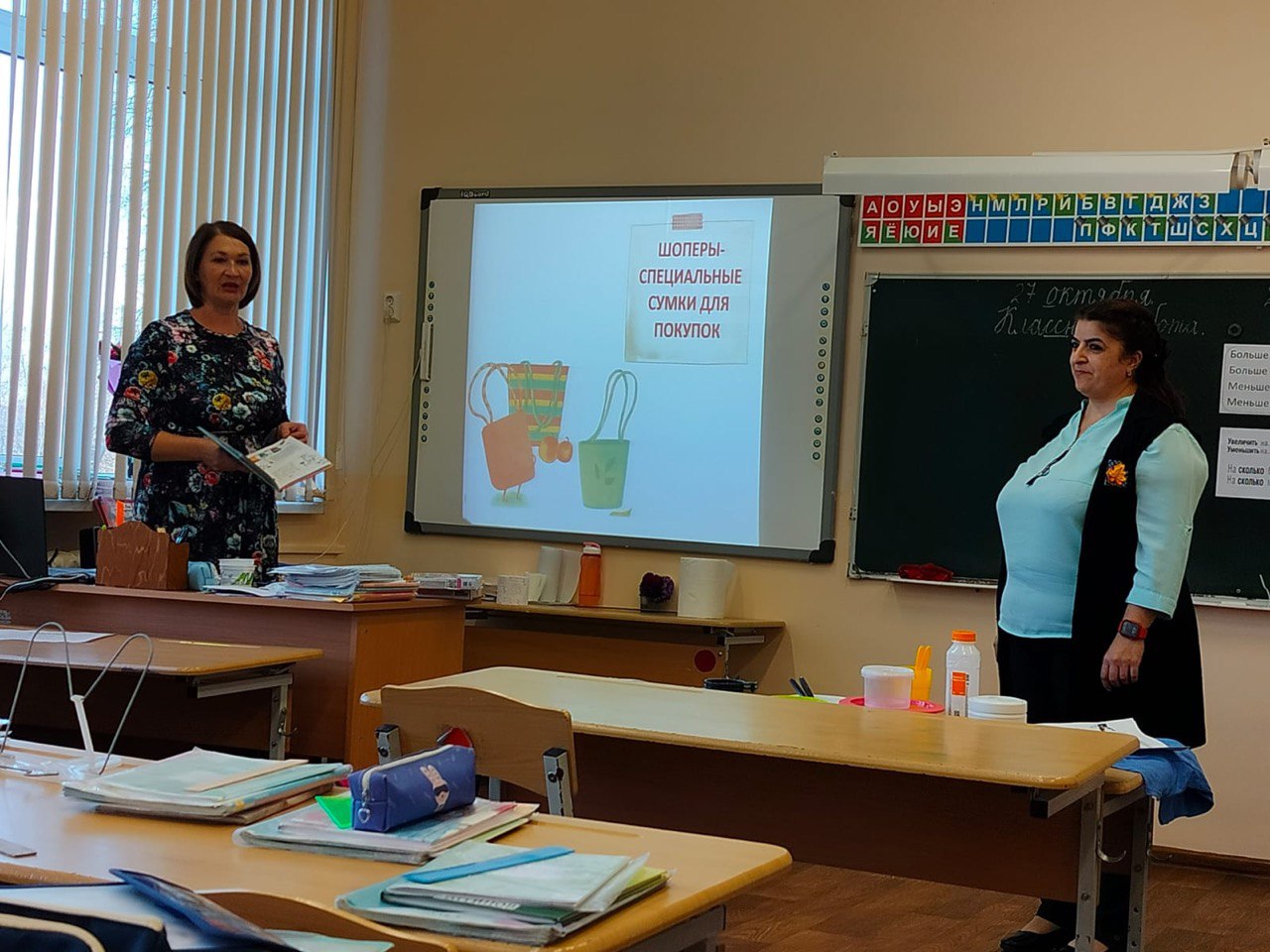 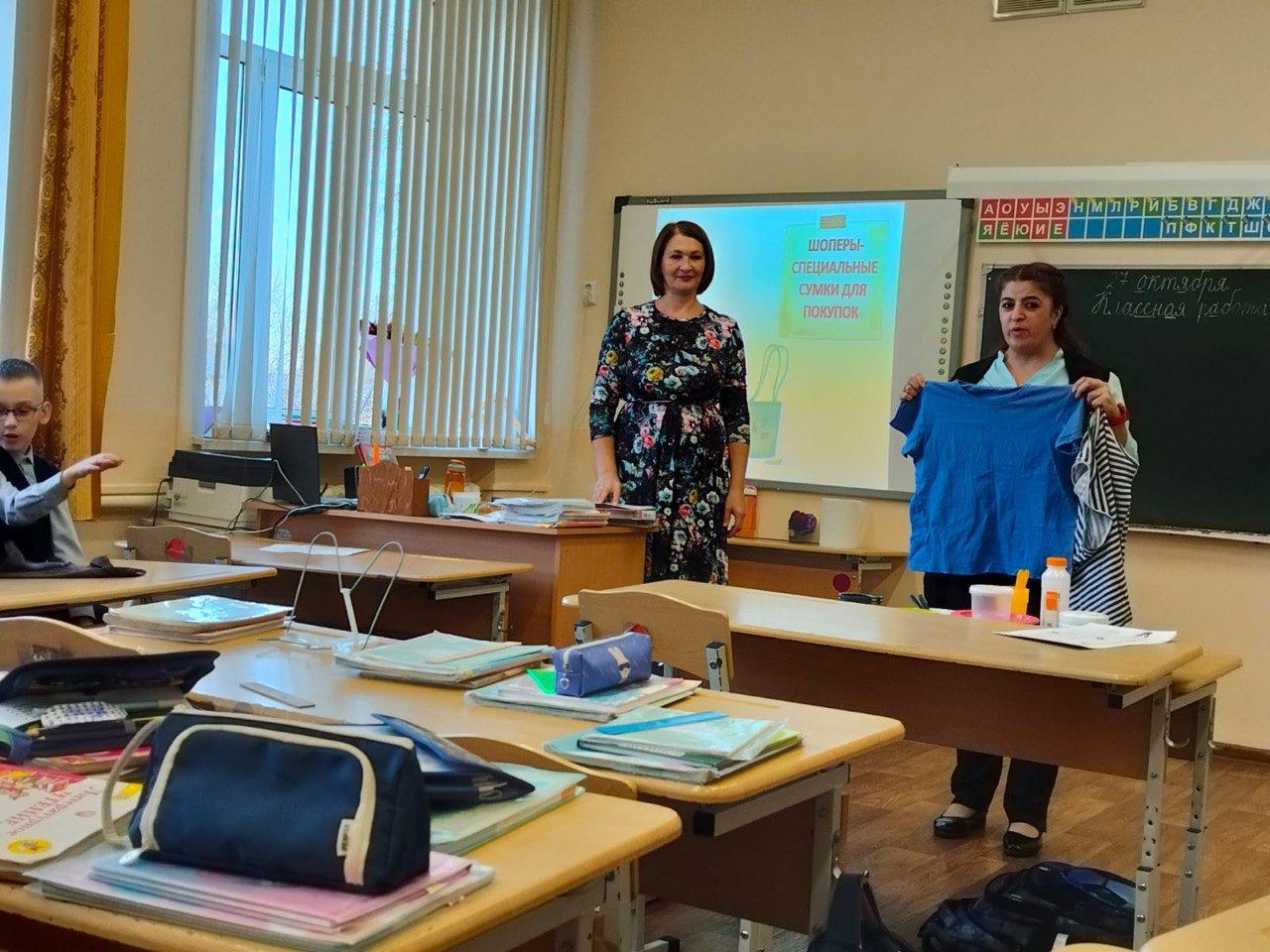 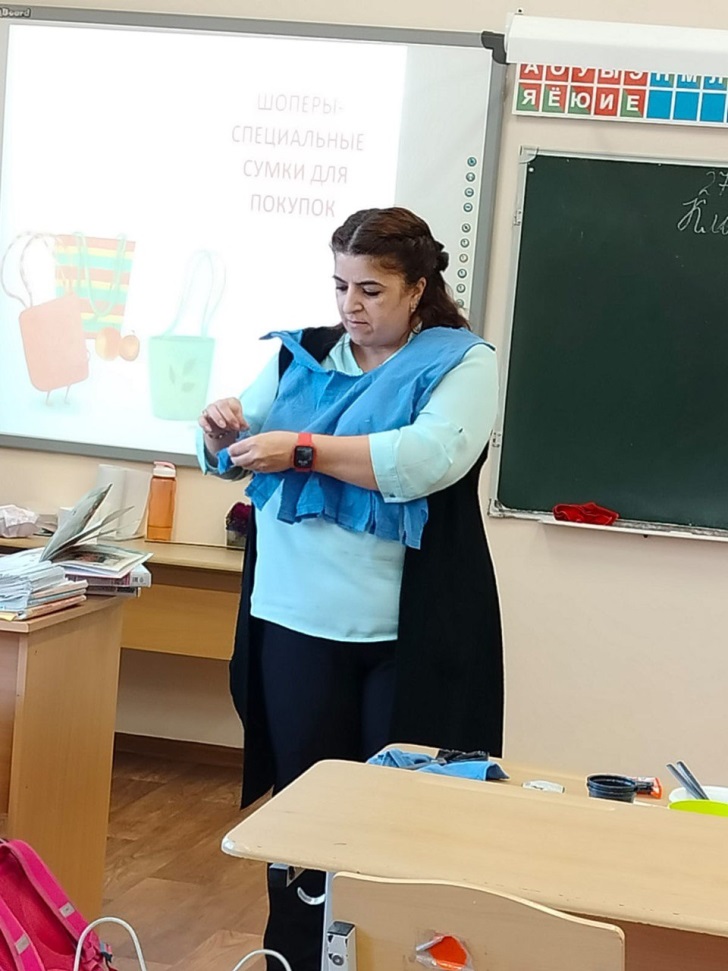 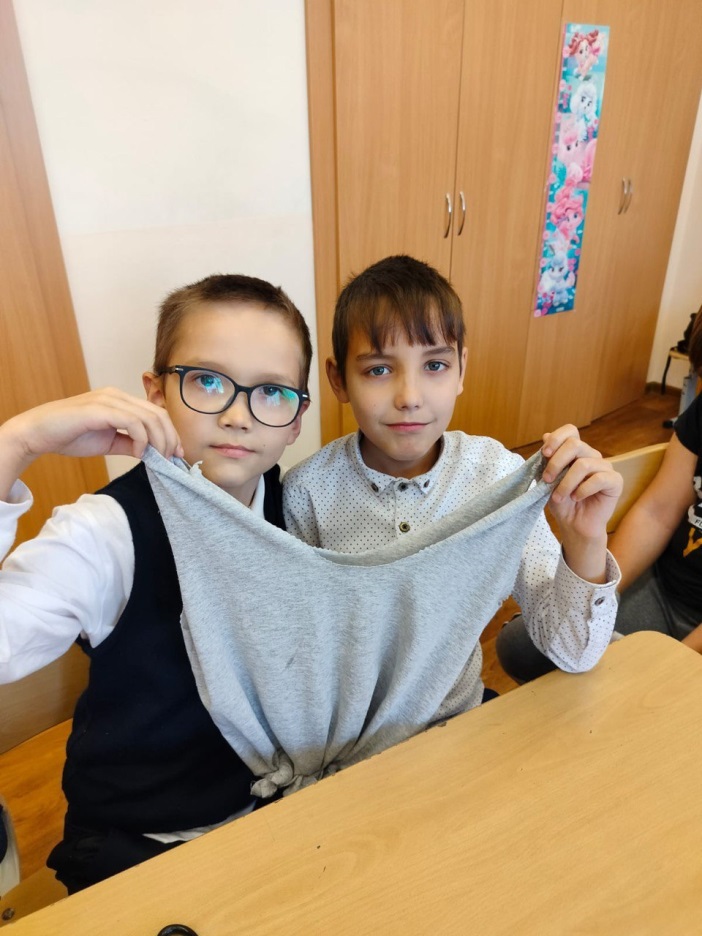 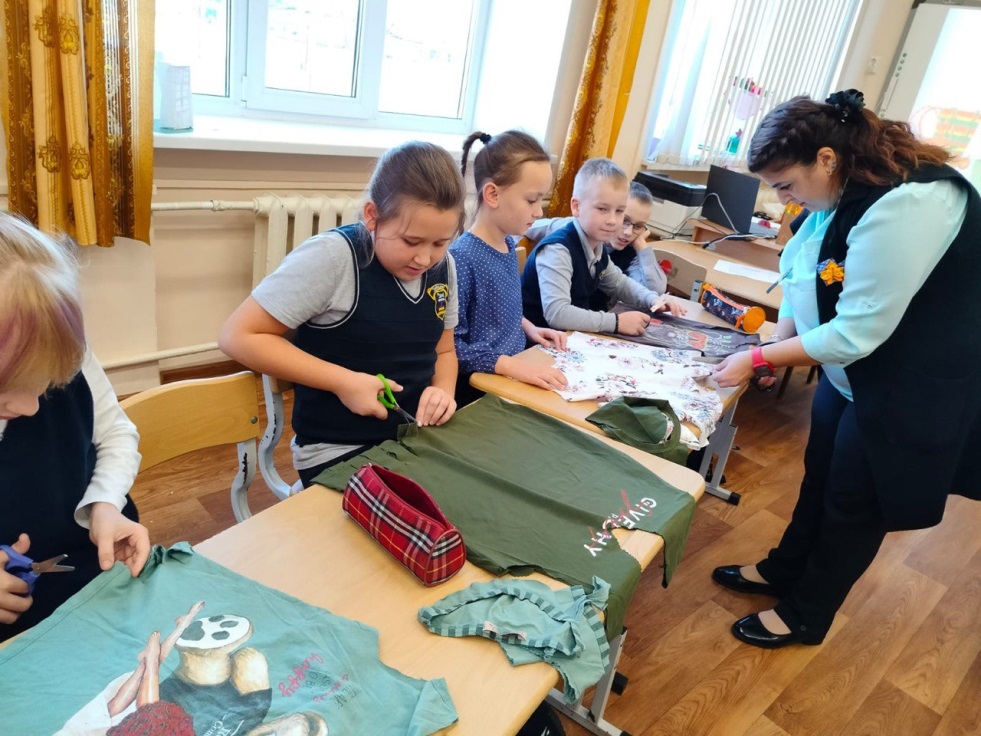 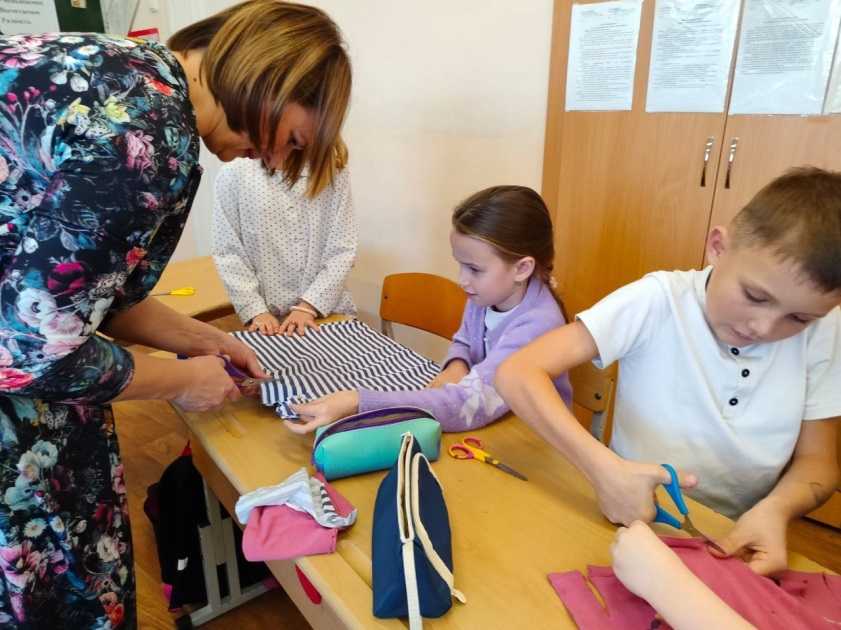 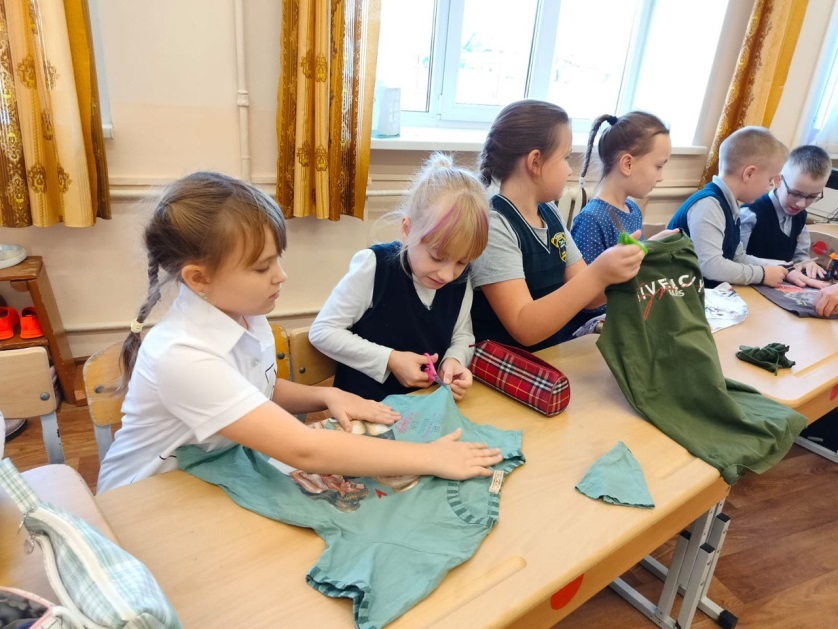 Игра сортировка мусора
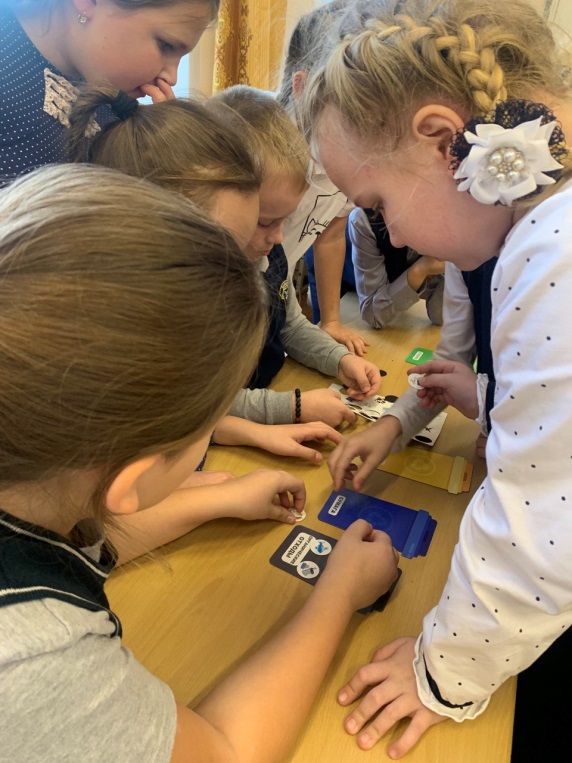 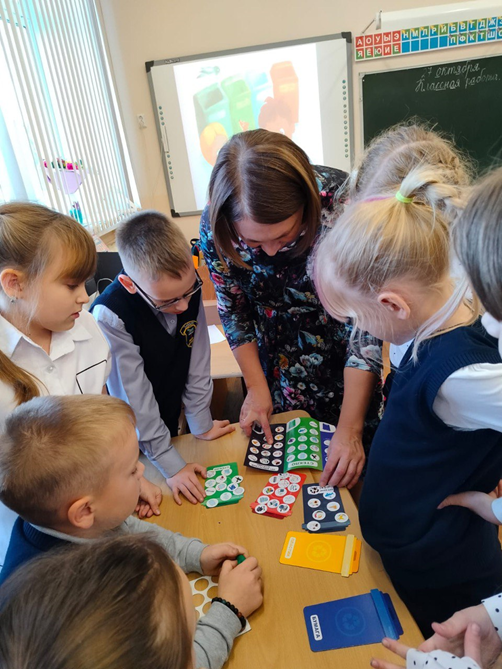 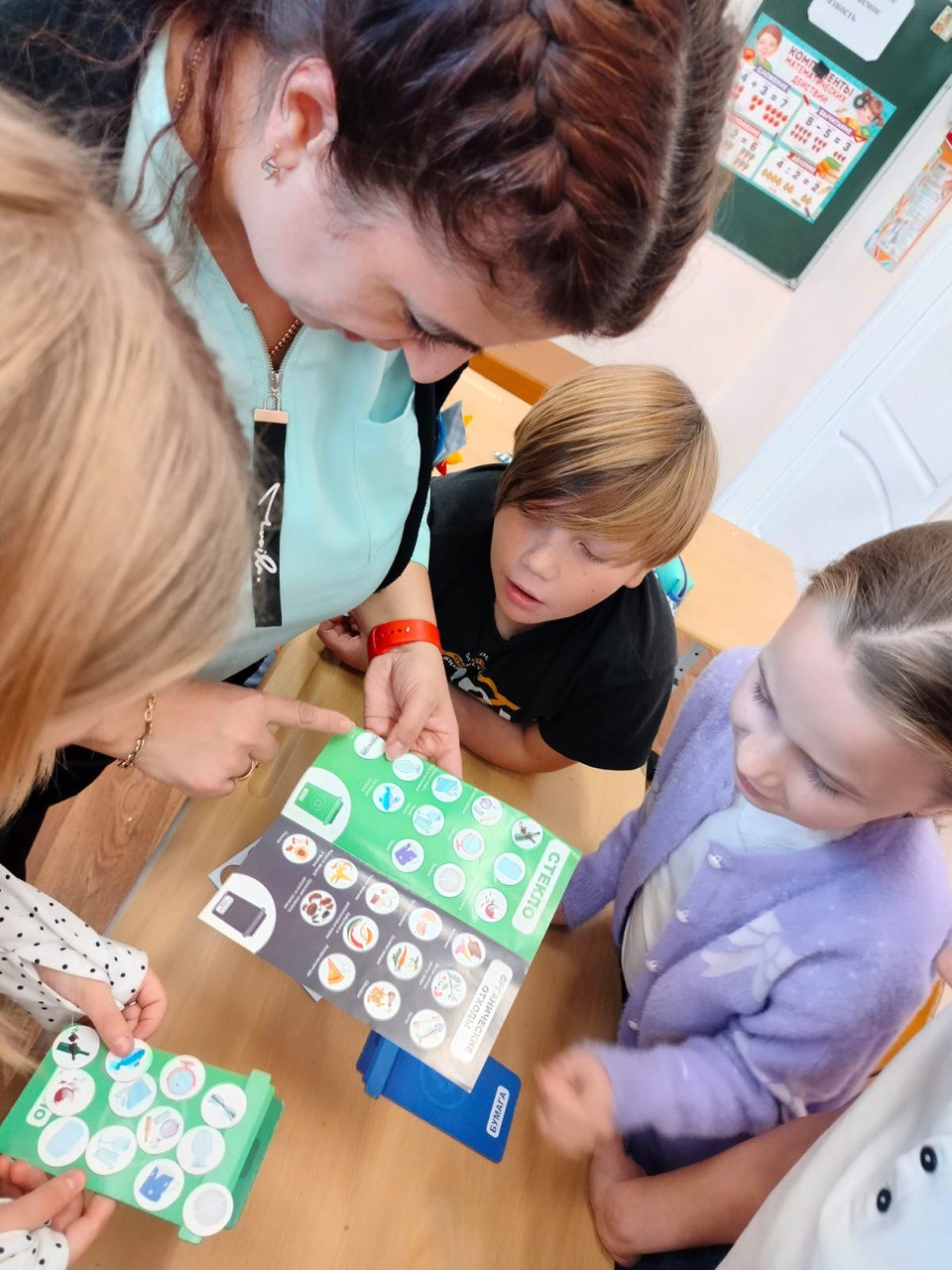 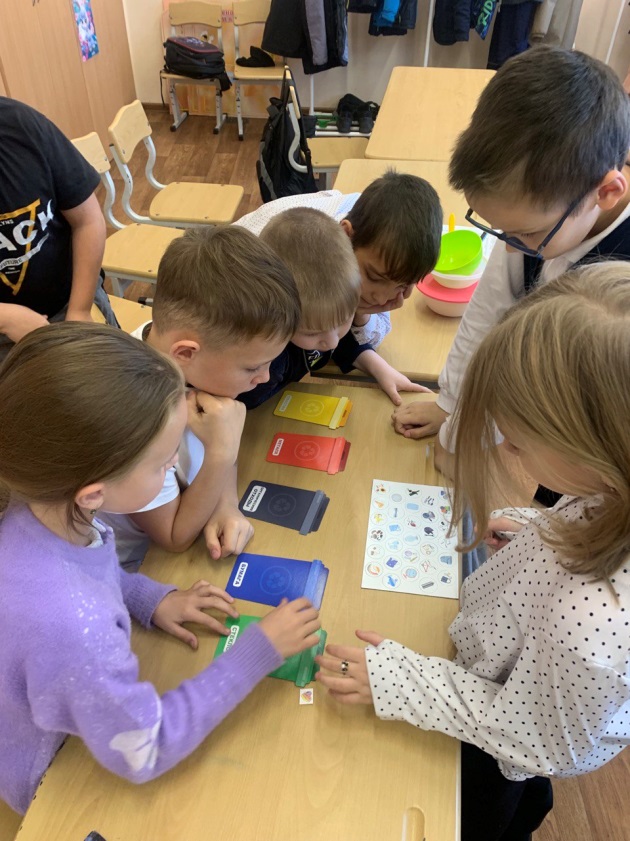 Практическое занятие – сортировка мусора по кодам переработки
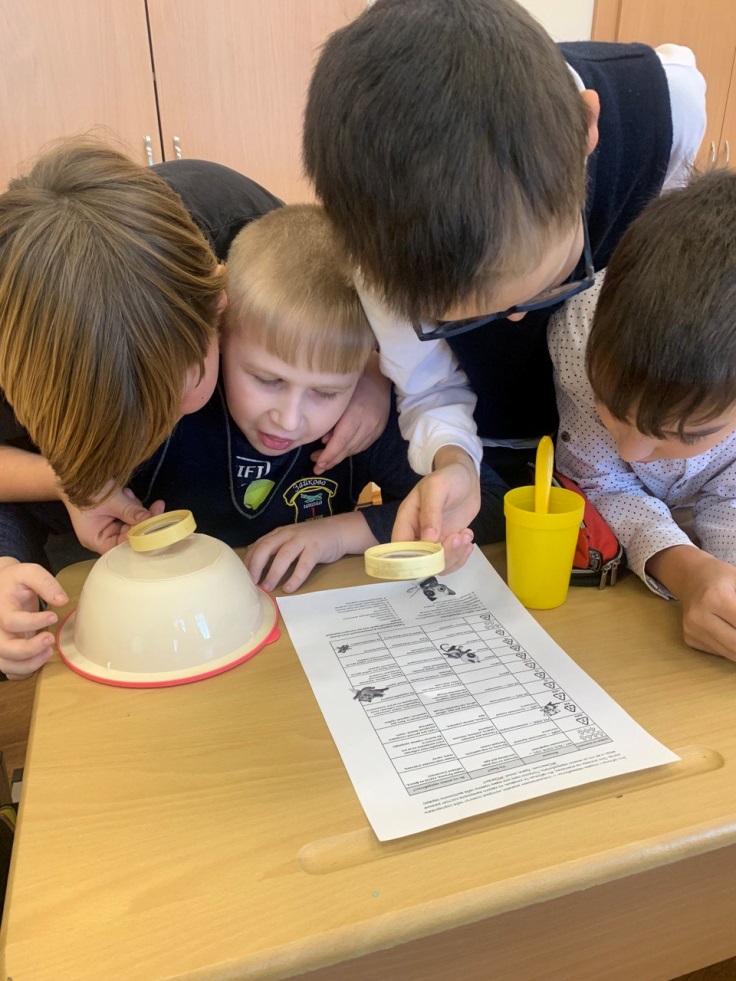 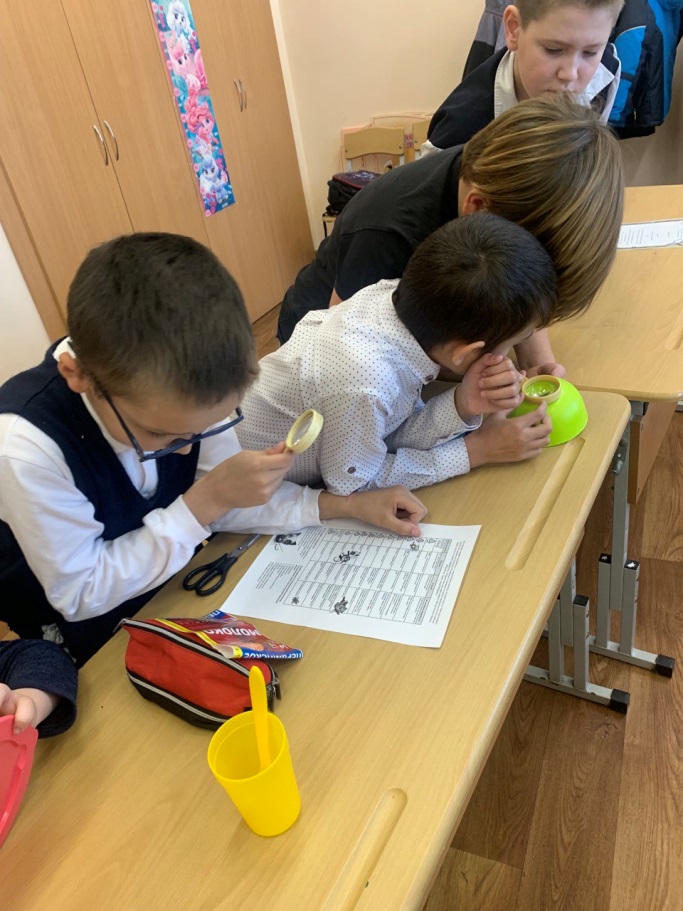 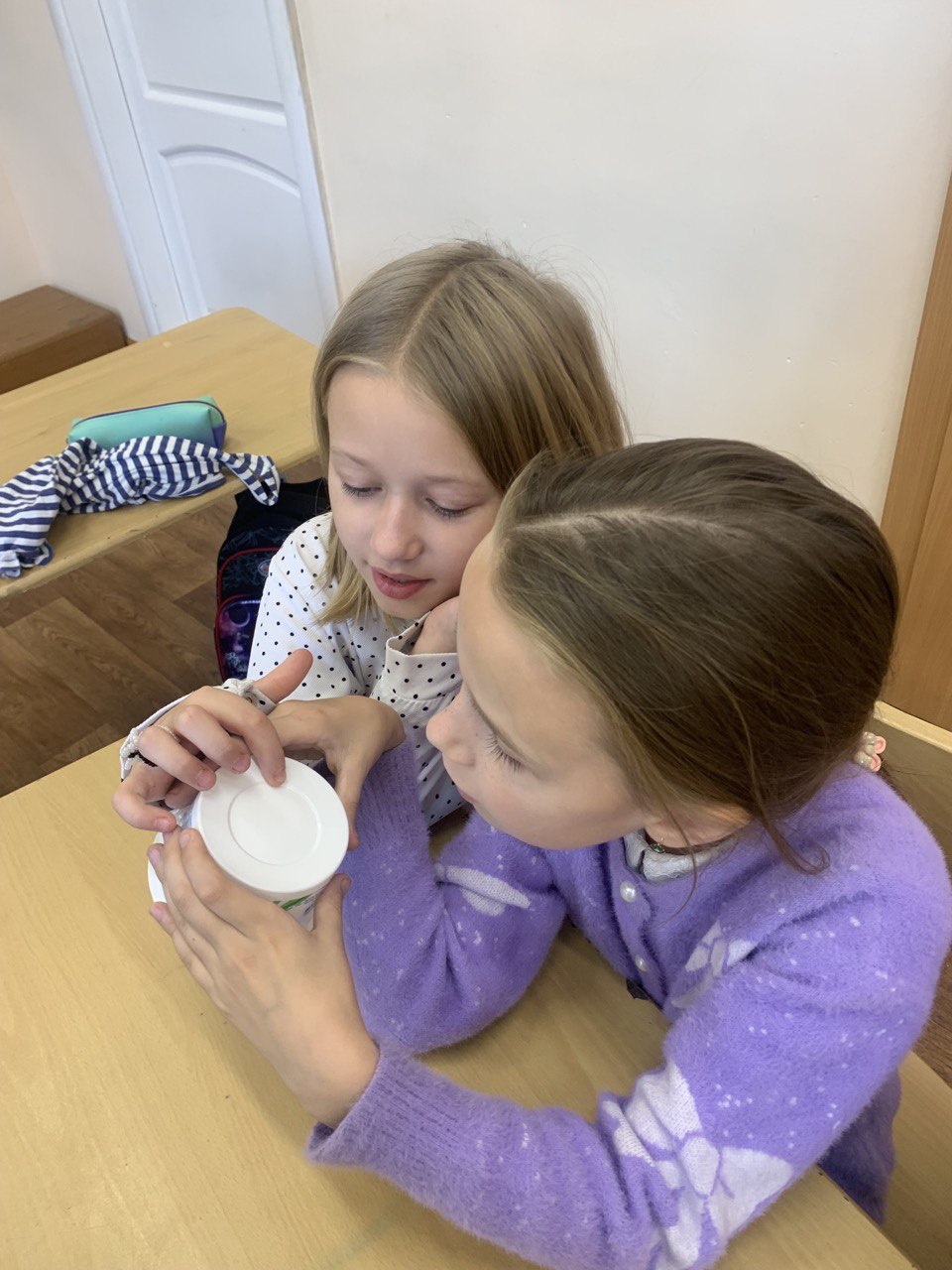 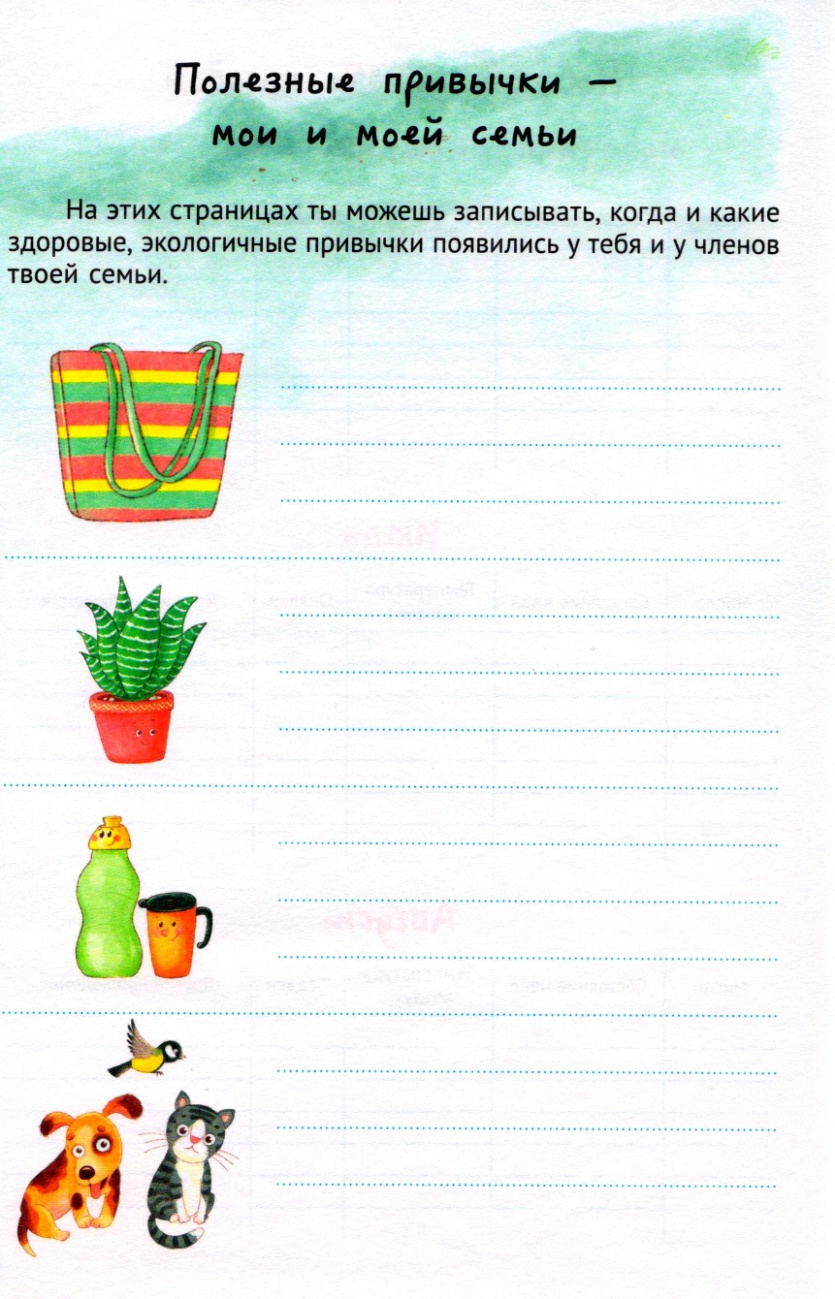 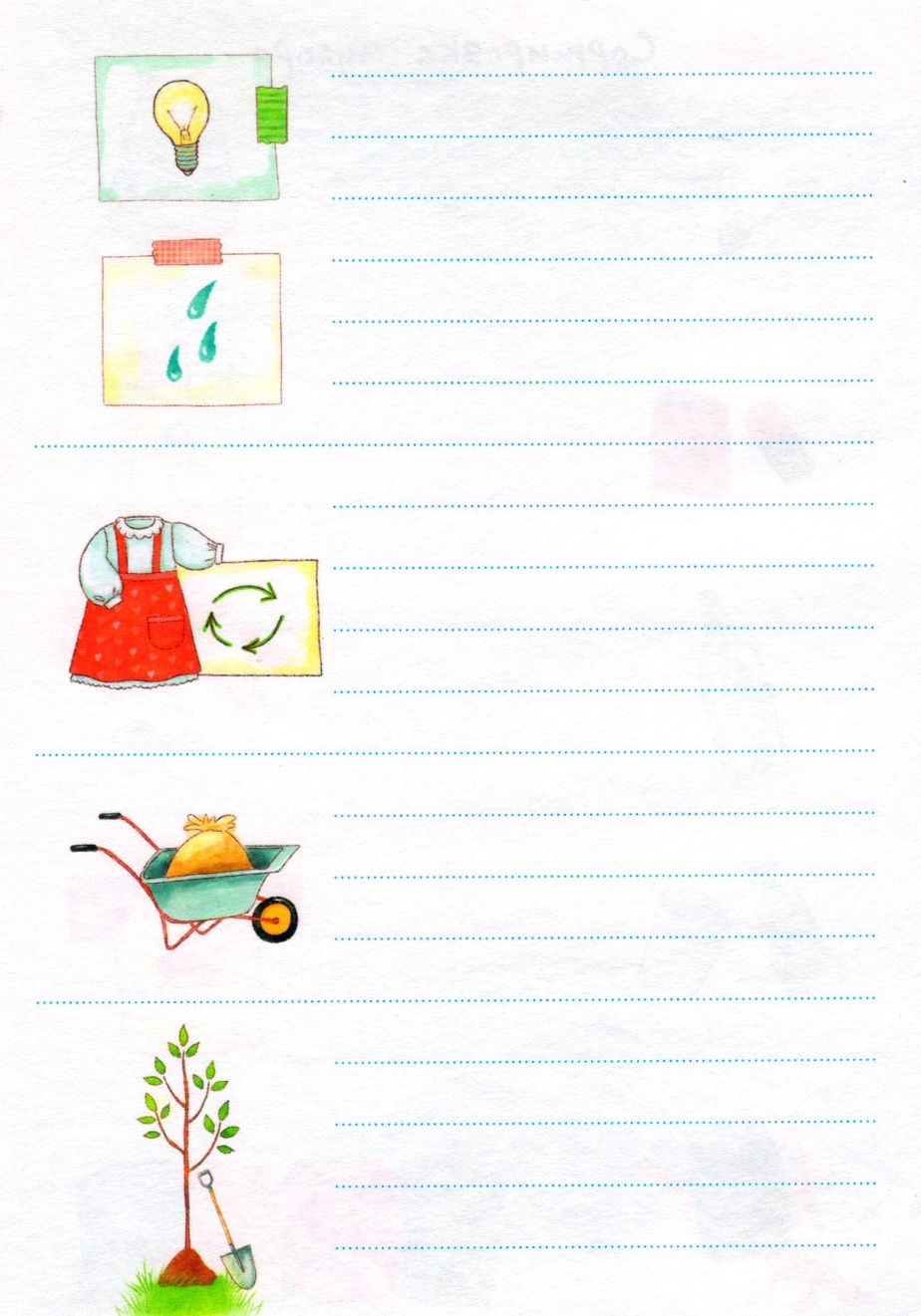 Памятка – полезные привычки